Genre in a Frequency Dictionary
Adam Kilgarriff & Carole Tiberius
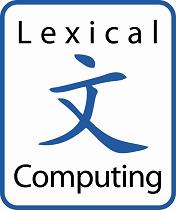 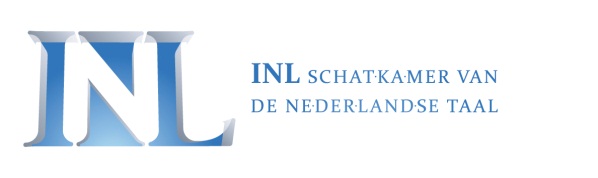 Outline
Three problems
Our solutions
Routledge Frequency Dictionaries
Ten languages/volumes so far
Series editors: Mark Davies, Paul Rayson
“5000 most frequently used words”
Genre/text type?
Some marking 
Like traditional dictionaries
The corpus linguist’s dilemma
We know that
Everything depends on text type
Usually
Ignore
Pretend our corpus is representative
(or we even knew what it meant)
Frequency dictionary
Specially painful
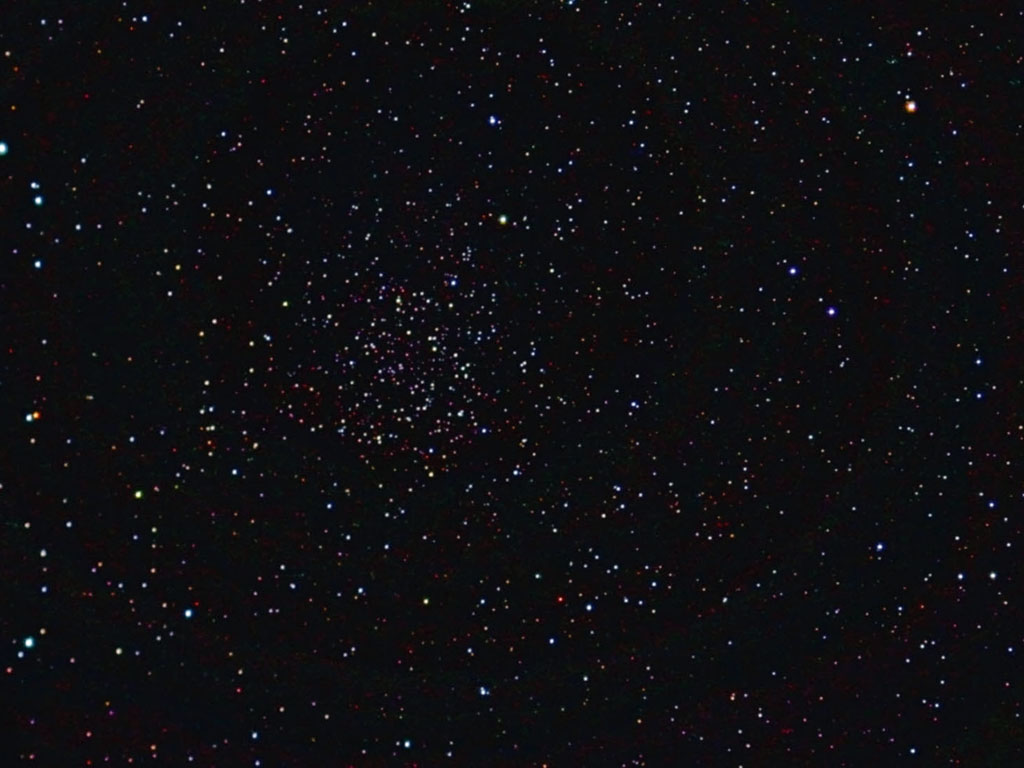 Poetic interlude

As many  texts
      	as stars in the sky
As many domains
  	as constellations
As many genres
  	as stories to tell about them
Represent them?
  	Shucks
A tiny step in the direction of respecting the importance of genre
Instead of just one list
One list per genre
The Whelks Problem
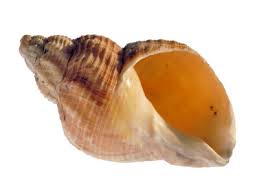 Rare word but
		a book about whelks uses it hundreds of times
Solution
     document frequency
The genius of Brown
Fixed sample size
500 x 2000-word samples
Makes the maths easy
Frequencies directly comparable
Document frequency works
No need to compensate for different sample length
Contra Sinclair, Hanks
Different goals
Brown: very widely used, replicated
A Frequency Dictionary of Dutch
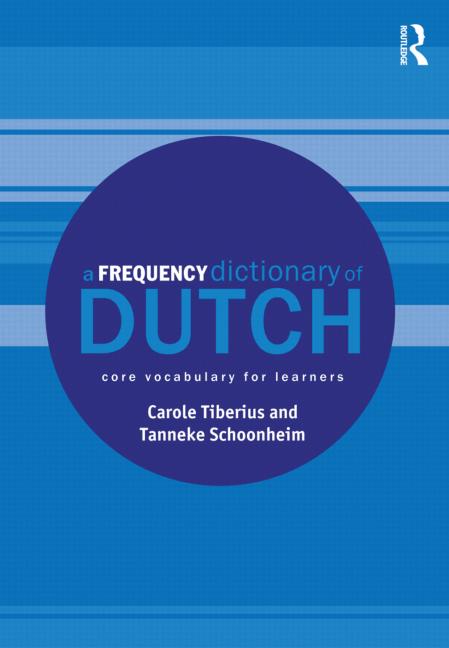 In the Routledge series

Publication later this year
Dutch
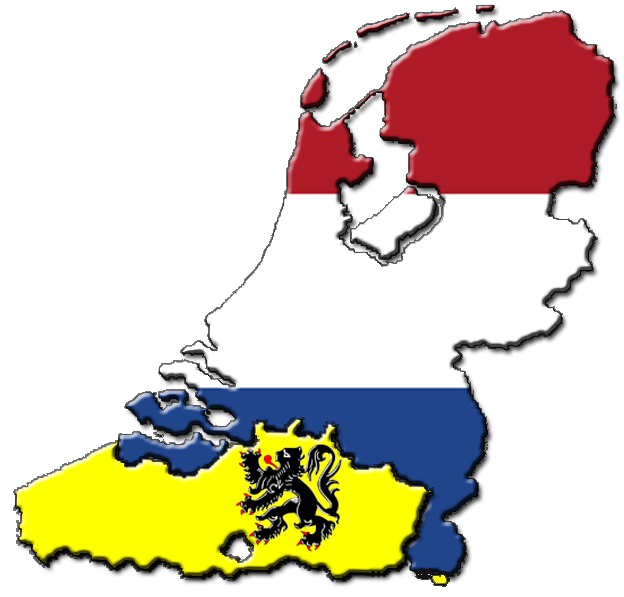 Written and Spoken
 the Netherlands and Flanders
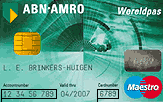 jij, je
pinpas
betaalkaart
gij, ge
[Speaker Notes: Dutch is the Standard Language in both the Netherlands and Belgium (Flanders), but there are differences. The pronunciation is different, there are lexical differences and grammatical differences.
For instance, in Belgium the use of the pronoun gij, ge  (meaning you) is far more prominent than in Dutch where it’s only used in dialects. The corpus material was chosen such as to cover Dutch as it is spoken in the Netherlands and in Flanders.]
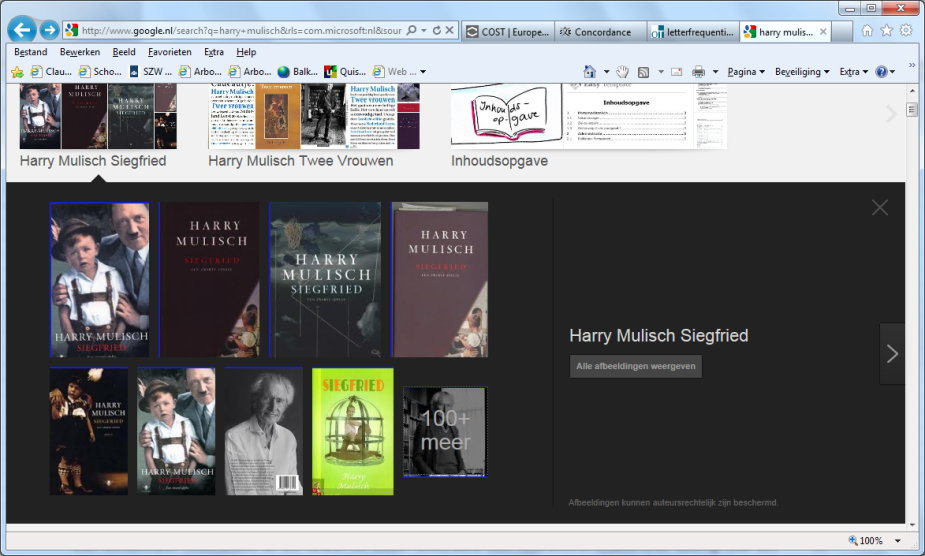 The Corpus
Fiction
  25 books per year, 1970-2009
Newspapers
From SONAR corpus, 1993-2005. 
Spoken
From Corpus Gesproken Mederlands
Web
From SONAR corpus, includes blogs, discussion lists, e-magazines, press releases, websites and wikipedia
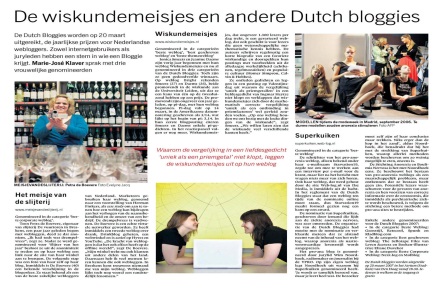 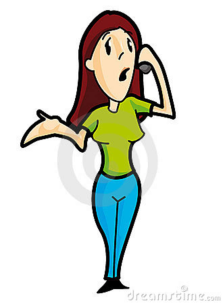 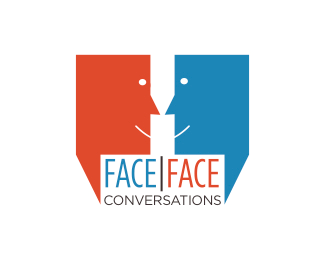 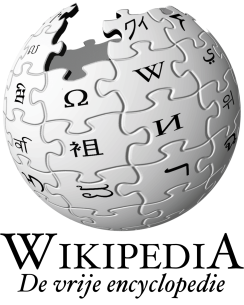 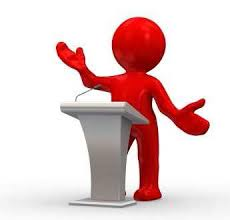 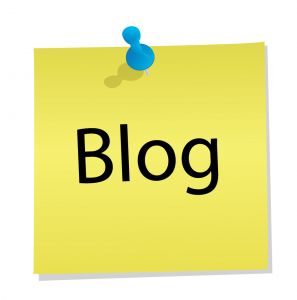 Corpus preparation
Tagging
Lemmatisation




Slice corpora into 2000-word samples
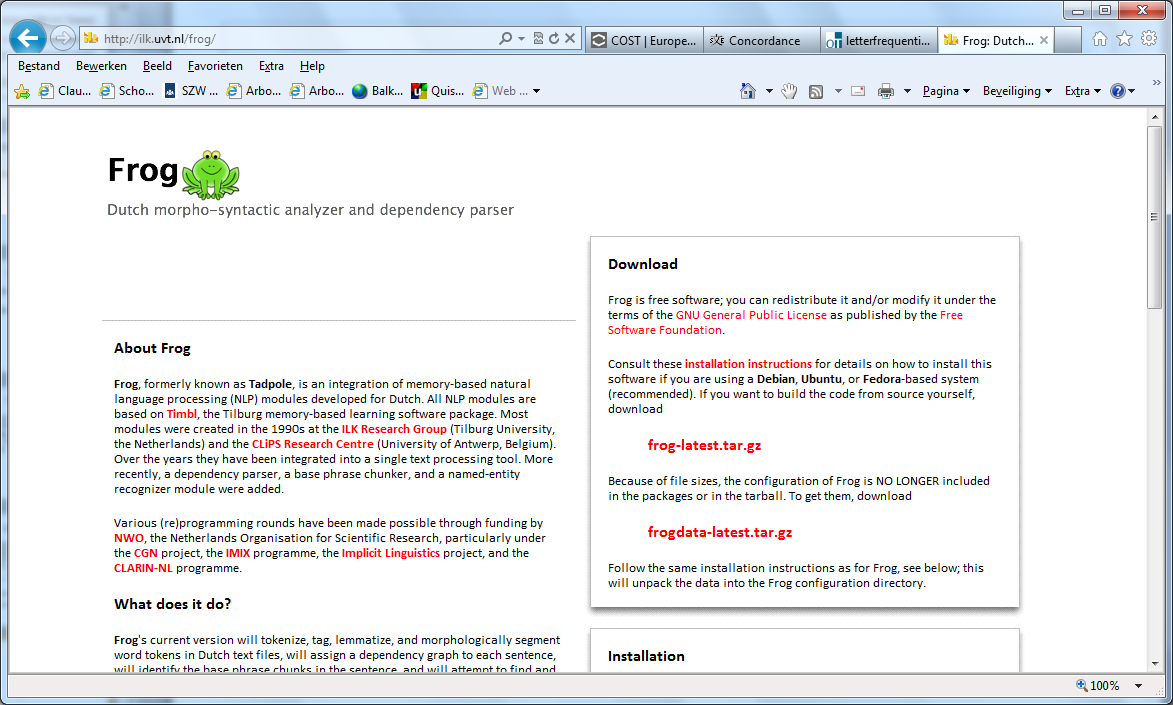 http://ilk.uvt.nl/frog/
How many lists?
One list per genre 
But – overlap?
Core:


4 genres:


General:
Which words to include
Which list(s) to put them in


Throughout
document frequency, implemented as 
percentage of samples that the word occurs in
Inclusion
Include if average across four genres > 1.125
5000 words
Core Vocabulary
words that are used across all kinds of language
implemented as 
Words with frequency > x in all genres





4.5 mark gives 943 core-vocab words
in core-vocab only; not in other lists
Which list(s)? The problem
Which list(s)? The problem
Our solution
Algorithm
Minimum > 45.5

The complication is that some words will occur in two, three or four of the lists generated in this way, and for such cases we have to decide whether they go in:
just one list
more than one list
the general list.
 
Our strategy is to say there should be some cases of each, as follows:
if highest frequency is at least double the next highest, list in that genre only
if two are high and two are low, that is, the first- and second-highest, and both more than double the other two, list in both the top two 
else list in general.
Algorithm
Min > 4.5?
Core-vocab
Else
If highest-score > 2 x second-highest-score
Highest-score-genre
Else if second-highest-score > 2 x third-highest-score
Highest-score-genre and second-highest-score-genre
Else 
General
The ‘genre’ lists
Observations
Fiction
Broadest vocabulary, longest list
Spoken
Smallest, shortest
Spoken and web: much overlap
Fiction and news: some overlap
In sum
Everything depends on genre
Not easy to handle well in any dictionary
Specially hard in a frequency dictionary
It helps to use
Fixed sample size
Document frequencies (as percentages)
A modest attempt to pay genre due respect
Routledge Frequency Dictionary of Dutch, 2013
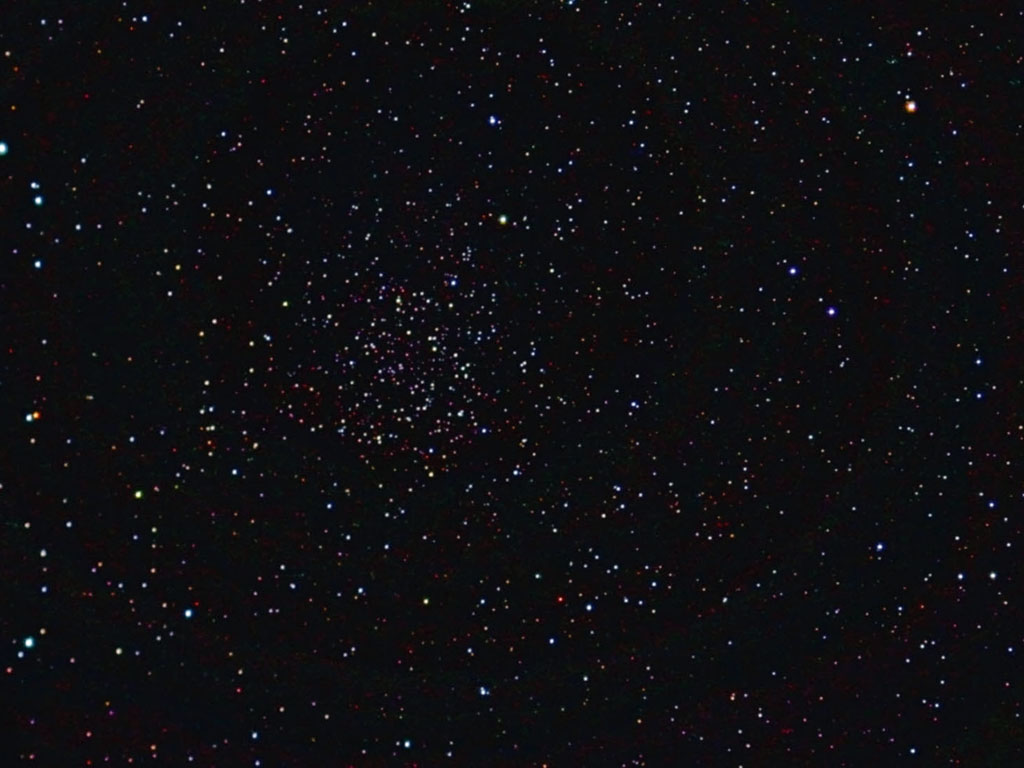 Poetic interlude

As many  texts
      	as stars in the sky
As many domains
  	as constellations
As many genres
  	as stories to tell about them
Represent them?
  	Shucks